INJECTION SAFETY PRACTICE
BELLO C. B
DEFINITION
A safe injection is one that does not harm the recipient, does not expose the provider to any avoidable risk and does not result in any waste that is dangerous for other people/ community.
It is the one given when there are no suitable alternatives.
Its assured when the right drug is given to the right patient in the right dose using the right injection equipment at the right site via the right route.
Its given by a skilled health worker
RISK ASSOCIATED WITH UNSAFE INJECTION PRACTICE
Transmission of infections: inoculation of an infectious agent into the patients body.
Paralysis: injection of a drug into a nerve, which can lead to damage of the nerve, resulting in weakness of the limb supplied by the nerve.
Drug reactions: abnormal response of the body to a drug. The most life threatening is Anaphylaxis, which is sudden collapse of the circulatory system due to immunological response to the injected drug.
DISEASES/ CONDITIONS TRANSMITTED / CAUSED BY UNSAFE INJECTION PRACTICE
HEPATITIS B
HEPATITIS C
HIV/AIDS
ABSCESSES
HEMORRHAGIC FEVERS
MALARIA
TETANUS
RISK GROUPS
Patients/ Clients, especially immuno- compromised individuals
Healthcare workers  
Healthcare waste management personnel
Communities 
Drug users
RELATED AREAS OF INJECTION SAFETY PRACTICE
Injection safety is an integral aspect of infection prevention and control.
It is an element of standard precaution
It is key element of patient and healthcare worker safety.
CONDITIONS CAUSING RISKS
PROVIDERS
Inadequate supply of safety boxes
Unsafe practices that lead to needle stick injuries when:
 Recapping needles
 Manipulating used sharp (bending, breaking or   cutting)
 Passing on sharps from one healthcare worker to another
Sharps are found in unexpected places like linen, patient/client suddenly moves during administration of injection
CONDITIONS CAUSING RISKS
Patients/Clients
Self medication
Re-use injection equipment
Receive injections when there are other treatment alternatives
Sharps are found in unexpected places like linen
When contaminated drug is administered
When aseptic technique is not observed by healthcare worker
Administration of the drug at incorrect anatomical site
Expired drugs
Package is damaged or compromised.
CONDITIONS CAUSING RISKS
Community 
Unsafe waste disposal practices such as :
   Non secured waste site (not fenced)
   Improperly placed disposal site (too close to   
       people)
   Reused syringes and needles
   Sharing syringes and needles
   Improperly disposed waste (pit too shallow,     
       Incinerator overflowing, open dumping
UNSAFE INJECTION PRACTICES
Unsafe injection that harm
Recipient 
Contaminated drug is administered
       Partially opened vials are mixed
       Multi dose vials are used
       Needles are left in rubber cap of vial
Expired drug is given
Syringes loaded with different medication
Drugs & vaccine stored in the same refrigerator
Applying pressure to bleeding sites with dirty material or finger
UNSAFE INJECTION PRACTICES
Drug administered at incorrect anatomical sites
    Infants vaccinated in the buttocks rather than    
           antero-lateral
    Giving large boluses of intramuscular quinine
Un-sterile needles and syringes used
        Re-use of syringes and needles
Loading syringes with multiple doses
Healthcare worker not observing aseptic technique
Storing used open multi-dose vials beyond recommended period
HEALTHCARE WORKERS
Carrying around used syringes & needles before disposal
Placing syringes and needles on a surface prior to disposal
Recapping needles (two-handed).
Reaching into a container of used syringes & needles
Manually detaching needles from syringes
Manipulating used sharps (cleaning, changing, bending, breaking or cutting)
Passing sharps from one healthcare worker to another
Overfilling safety boxes
Using a syringe & needle on an agitated pt without assistance
COMMUNITY
Leaving syringes & Needles in areas accessible to the public, especially children
Sharing syringes and needles
Re-using syringes and needles
Receiving injections from informal health sector.
KEY STEPS OF A SAFE INJECTION
Use a syringe and needle from a new, sealed undamaged packet for every injection.
Without re-capping, immediately after place syringe and needle in a safety box immediately after use.
Manage injection waste safely and appropriately.
KEY STEPS OF A SAFE INJECTION
Maintain the RIGHT’ WAYS TO GIVE A SAFE INJECTION
Right patient
Right drug
Right formulation
Right injection equipment
Right dosage 
Right time
Right route
Right storage
Right method of disposal
Right anatomical site
Right trained personnel
KEY STEPS TO SAFE INJECTION
Select safe medicine
Use sterile injection equipment
Avoid contamination of equipment and medication (observe aseptic technique)
Dispose of injection wastes and sharps appropriately
Disseminate public health education and information
KEY STEPS TO SAFE INJECTION
Wash hands or use alcohol based hand-rub
Prepare on clean surface
Do not touch part of needle that will come in contact with patient’s tissue.
Do not leave the needle in the rubber cap of the vial
KEY STEPS TO SAFE INJECTION
RECONSTITUTE DRUGS OR VACCINES SAFELY
Use new sterile syringe and needle for each reconstitution.
Use the correct diluent/water for injection
Reconstitute according to the manufacturers specifications.
KEY STEPS TO SAFE INJECTION
DISPOSE OFF INJECTION WASTES AND SHARPS APPROPRIATELY
Immediate disposal of  and needle in puncture and leak-proof safety box
Prevent needle stick injury
TYPES OF INJECTION DEVICES
1. Auto-disable syringes: cannot be re-used, eliminate pt-to-pt transmission of disease. More expensive & has no needle stick prevention features.
2. Manually retractable: cannot be re-used, needle retract inside barrel hence prevent needle stick injuries. Not automatic, expensive
3. Automatically retractable: Has automatic safety feature, needle retracts inside barrel. Cannot be used.
4. Standard disposable: Less expensive, available in local market and can be re-used.
5. Re-usable syringes: least expensive, can be re-used
NEEDLE REMOVERS
These are manually operated to remove the needle from the syringe by cutting the hub of the syringe and/or the needle. 
It reduces occupational risks to waste handlers & scavengers
Prevents re-use of syringes
Reduce the volume of sharp waste.
NEEDLE REMOVERS
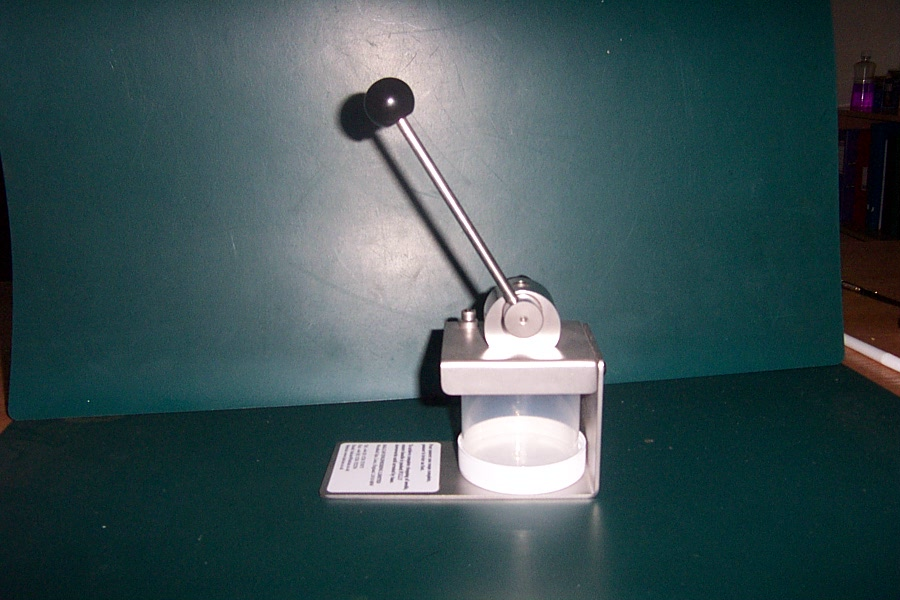 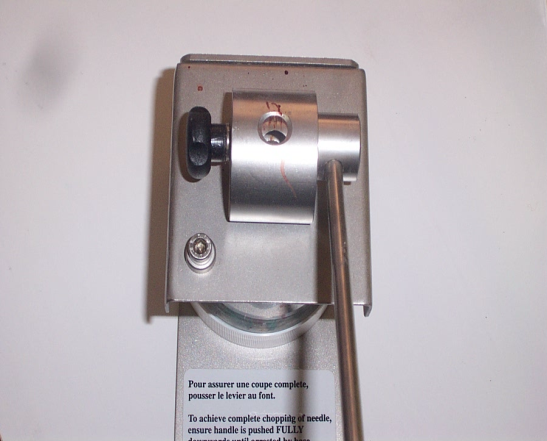 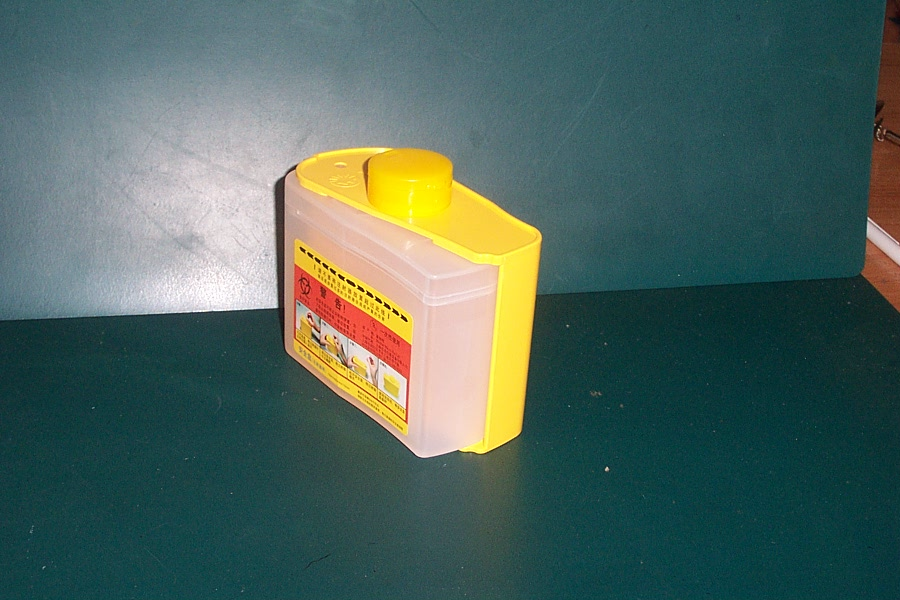 SAFETY BOXES
These are made of puncture resistant and liquid-proof cardboard. They are used for collecting used syringes and needles immediately after use.
5 litres safety boxes hold up to 100 used syringes and needles
It should be made available at the point of use
It require on-going supply
Filled boxes require final treatment.
SHARP BOXES
SHARP BOX
ADVERSE EVENTS THAT FOLLOW INJECTIONS
This is an incident which harms a person receiving care caused by poor injection practices rather than the underlying condition.
Clinical manifestation of an unwanted effect arising from an injection.
COMMON AEFI
Transmission of blood borne infections. (Hepatitis B, Hepatitis C, HIV).
Injection abscess
Paralysis 
Trauma 
Shock 
Allergic reactions
PREVENTION OF AEFI
Take medical history including drug history
Proper reconstitution
Observe the ‘eleven rights’ of injection safety
Adequate staff training and re-training.
Communication, public education of IS (injection safety).
MANAGEMENT OF AEFI
Emergency preparedness
Correct treatment
Logistics – supplies
Supervision, monitoring and feedback
MANAGEMENT OF AEFI
QUOTE
THE GOLDEN LADDER
“if we can see further it is because we stand on the rungs of a ladder built by those who came before us.
                                             TOMDILLION.
Thank you for listening